일본 근현대사
메이지유신과 
근대국민국가의 성립
일본어일본학과  10학번 김동기 
11학번 김진희
11학번 정다민 
호텔 관광학과   11학번 이유리
목차
메이지시대의 일본과 세계
일본제국과 근대일본
메이지시대, 다이쇼시대, 쇼와시대 
메이지유신에서 영향받은 근대국민국가
근대국민국가의 특징
메이지시대의 일본과 세계
메이지시대의 일본과 세계
메이지 유신
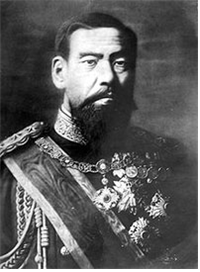 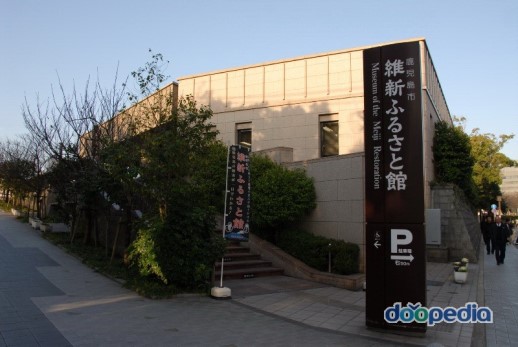 메이지 유신 기념관과 메이지 천황의 모습
메이지시대의 일본과 세계
징병제도의 변화
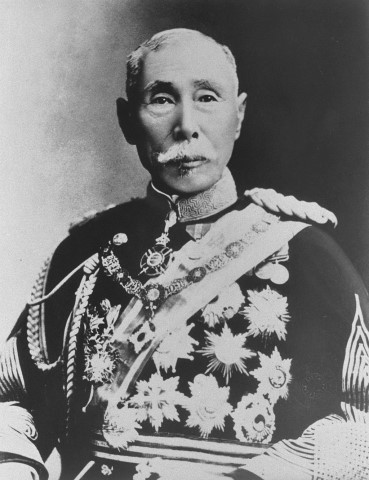 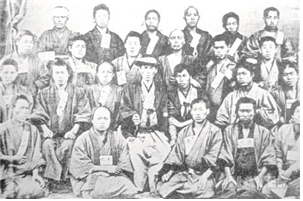 최초의 징병검사
메이지시대의 일본과 세계
폐번치현 전후의 비교.
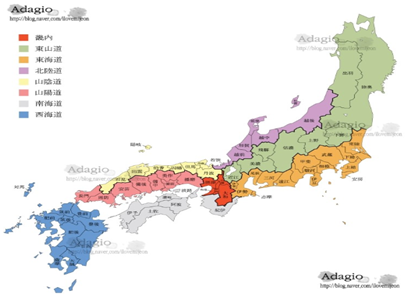 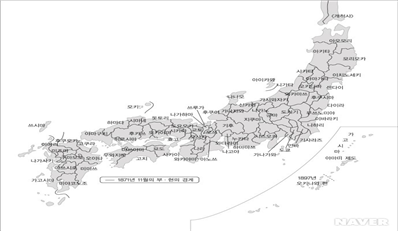 메이지시대의 일본과 세계
문명을 개방한 일본과 강화도 조약
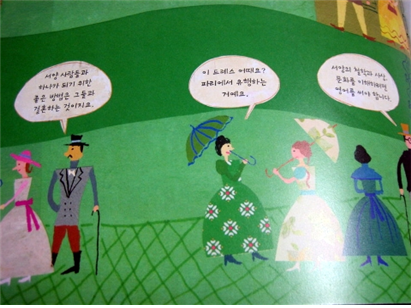 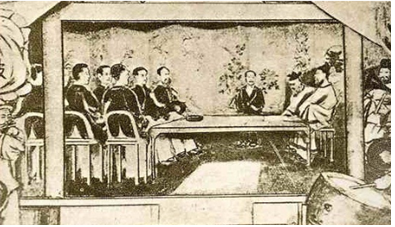 양복과 드레스를 입는 일본의 모습과 강화도 조약 당시의 모습
메이지시대의 일본과 세계
메이지 유신 관련동영상

http://www.youtube.com/watch?v=hZItYPzlomU
일본제국과 근대일본
일본제국과 근대일본
막부체제와의 비교
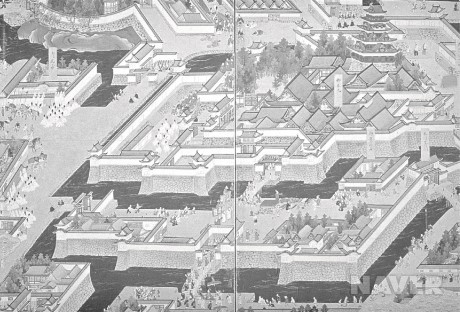 에도시대 성의 모습
일본제국과 근대일본
막부체제와의 비교
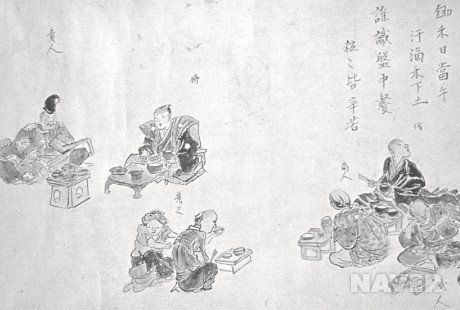 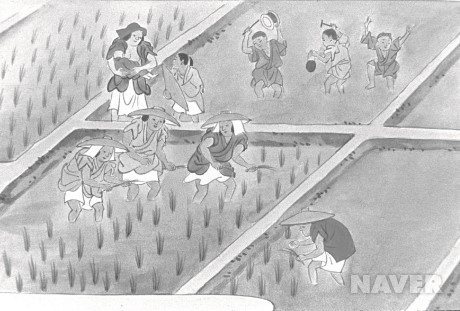 에도시대의 서민들의 모습
일본제국과 근대일본
막부 말기
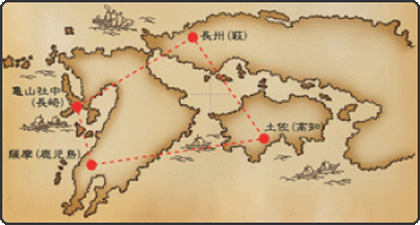 사쓰마번 조슈번의 모습
메이지시대, 다이쇼시대, 쇼와시대
메이지시대, 다이쇼시대, 쇼와시대
메이지시대
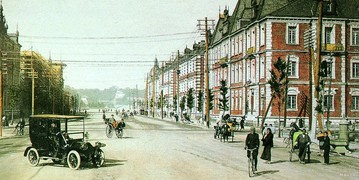 메이지 시대의 도쿄거리
메이지시대, 다이쇼시대, 쇼와시대
다이쇼 시대
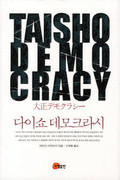 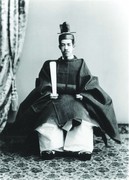 다이쇼 데모크라시와 다이쇼 천황
메이지시대, 다이쇼시대, 쇼와시대
쇼와 시대
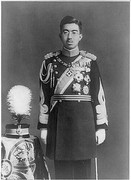 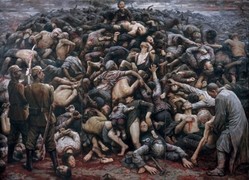 쇼와천황
난징 대학살
메이지시대, 다이쇼시대, 쇼와시대
인간전시 동영상
http://www.ebs.co.kr/replay/show?prodId=10000&lectId=10074788
메이지시대, 다이쇼시대, 쇼와시대
청산되지 않은 과거.
http://www.ebs.co.kr/replay/show?courseId=BP0PAPB0000000009&stepId=01BP0PAPB0000000009&lectId=3001673
메이지유신에서 영향받은 근대국민국가
메이지유신에서 영향받은 근대국민국가
대정봉환
메이지유신에서 영향받은 근대국민국가
사이고 다카모리
메이지유신에서 영향받은 근대국민국가
세이난 전쟁
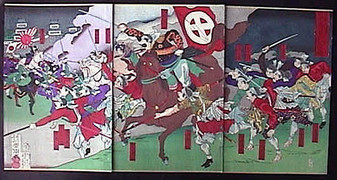 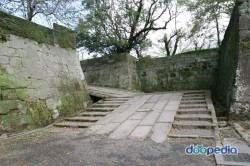 세이난 전쟁의 그림과 가고시마 성
메이지유신에서 영향받은 근대국민국가
메이지 유신 정리 동영상
http://www.youtube.com/watch?v=CLZtukiAuPk
근대국민국가의 특징
근대국민국가의 특징
교육
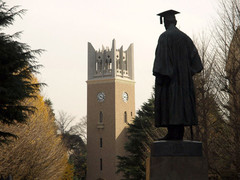 와세다 대학
근대국민국가의 특징
종교
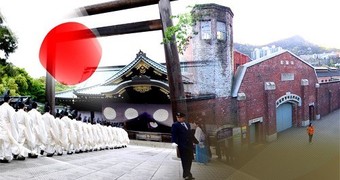 일본의 신도
근대국민국가의 특징
문학
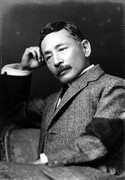 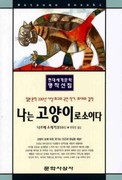 나쓰메 소세키의 나는 고양이로소이다.
근대국민국가의 특징
예술
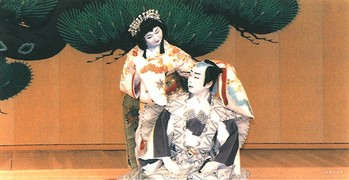 연극 (가부키)
근대국민국가의 특징
의.식.주.
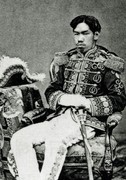 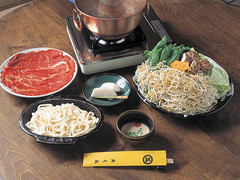 서양식 의복과 음식의 변화
Thank You :-)